Vince LEOTURE
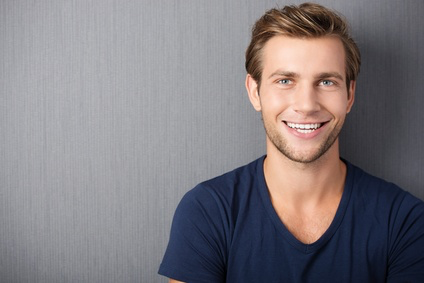 BERUFSBEZEICHNUNG | 5 JAHRE ERFAHRUNG
Lorem ipsum dolor sit amet, consectetur adipiscing elit. Morbi tristique sapien nec nulla rutrum imperdiet. Nullam faucibus augue id velit luctus maximus. Interdum et malesuada fames ac ante ipsum primis in faucibus. Etiam bibendum, ante nec luctus posuere, odio enim semper tortor, id eleifend mi ante vitae ex. Sed molestie varius erat a aliquet.
KONTAKT
Telefon: 000 111 333
Adresse: 12 Street Name
                 Berlin
Email: name@mail.com
BERUFSERFAHRUNGEN
BERUFSBEZEICHNUNG  • UNTERNEHMEN
Lorem ipsum dolor sit amet, consectetur adipiscing elit. Morbi tristique sapien nec nulla rutrum imperdiet. Nullam faucibus augue id velit luctus maximus. Interdum et malesuada fames ac ante ipsum primis in faucibus. Etiam bibendum, ante nec luctus posuere.
2012 – 2014
PC/Mac
MS Office
AutoCAD
Social Media
Kreativ
Organisiert 
Ernst 
Innovator
AUSBILDUNG
BERUFSBEZEICHNUNG  • UNTERNEHMEN
Lorem ipsum dolor sit amet, consectetur adipiscing elit. Morbi tristique sapien nec nulla rutrum imperdiet. Nullam faucibus augue id velit luctus maximus. Interdum et malesuada fames ac ante ipsum primis in faucibus. Etiam bibendum, ante nec luctus posuere.
2010 – 2012
BERUFSBEZEICHNUNG  • UNTERNEHMEN
Lorem ipsum dolor sit amet, consectetur adipiscing elit. Morbi tristique sapien nec nulla rutrum imperdiet. Nullam faucibus augue id velit luctus maximus. Interdum et malesuada fames ac ante ipsum primis in faucibus. Etiam bibendum, ante nec luctus posuere.
2010 – 2012
Englisch
Spanisch
Französisch
BERUFSBEZEICHNUNG  • UNTERNEHMEN
Lorem ipsum dolor sit amet, consectetur adipiscing elit. Morbi tristique sapien nec nulla rutrum imperdiet. Nullam faucibus augue id velit luctus maximus. Interdum et malesuada fames ac ante ipsum primis in faucibus. Etiam bibendum, ante nec luctus posuere.
2010 – 2012
FÄHIGKEITEN
PERSÖNLICHKEIT
SPRACHEN